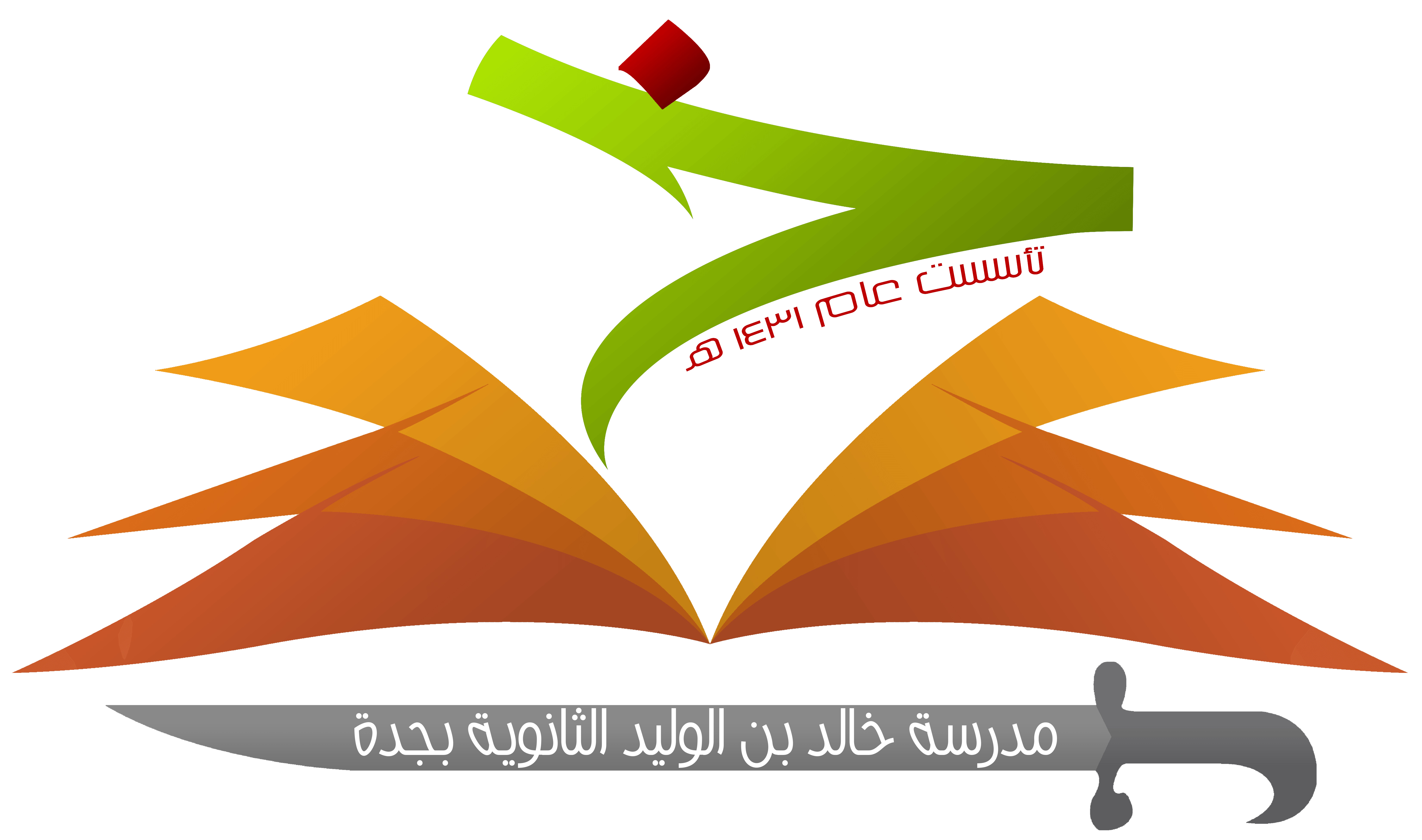 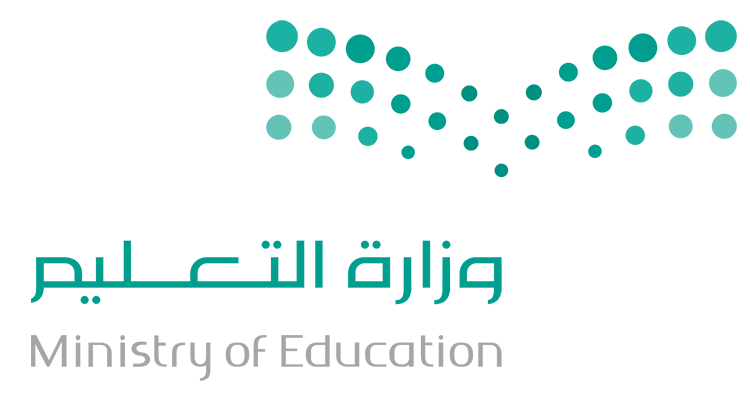 تفسير سورة الأعراف
من الآية (175) إلى الآية (179)
الوحدة: الثالثة (سورة الأعراف)
الصفحة: 
74
معلم المادة:
 أستاذ أحمد جمعان الغامدي
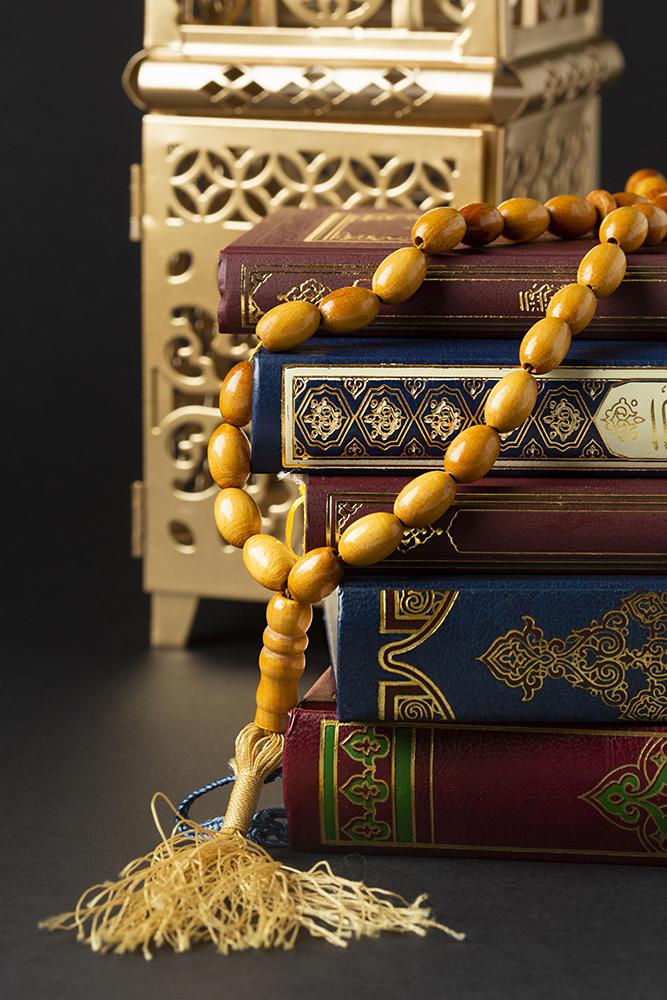 مقدمة :
حين ينعم الله تعالى على الانسان بالعلم بآياته، فإن هذا العلم يصير صاحبه متصفاً بمحاسن الأعمال، ويرقى به إلى أعلى الدرجات، ولكن عندما يترك كتاب الله، وينبذ الأخلاق التي أمر بها، فإن الشيطان يغويه، ويسقطه في أوحال الشهوات، ويقوده على سواء الجحيم.
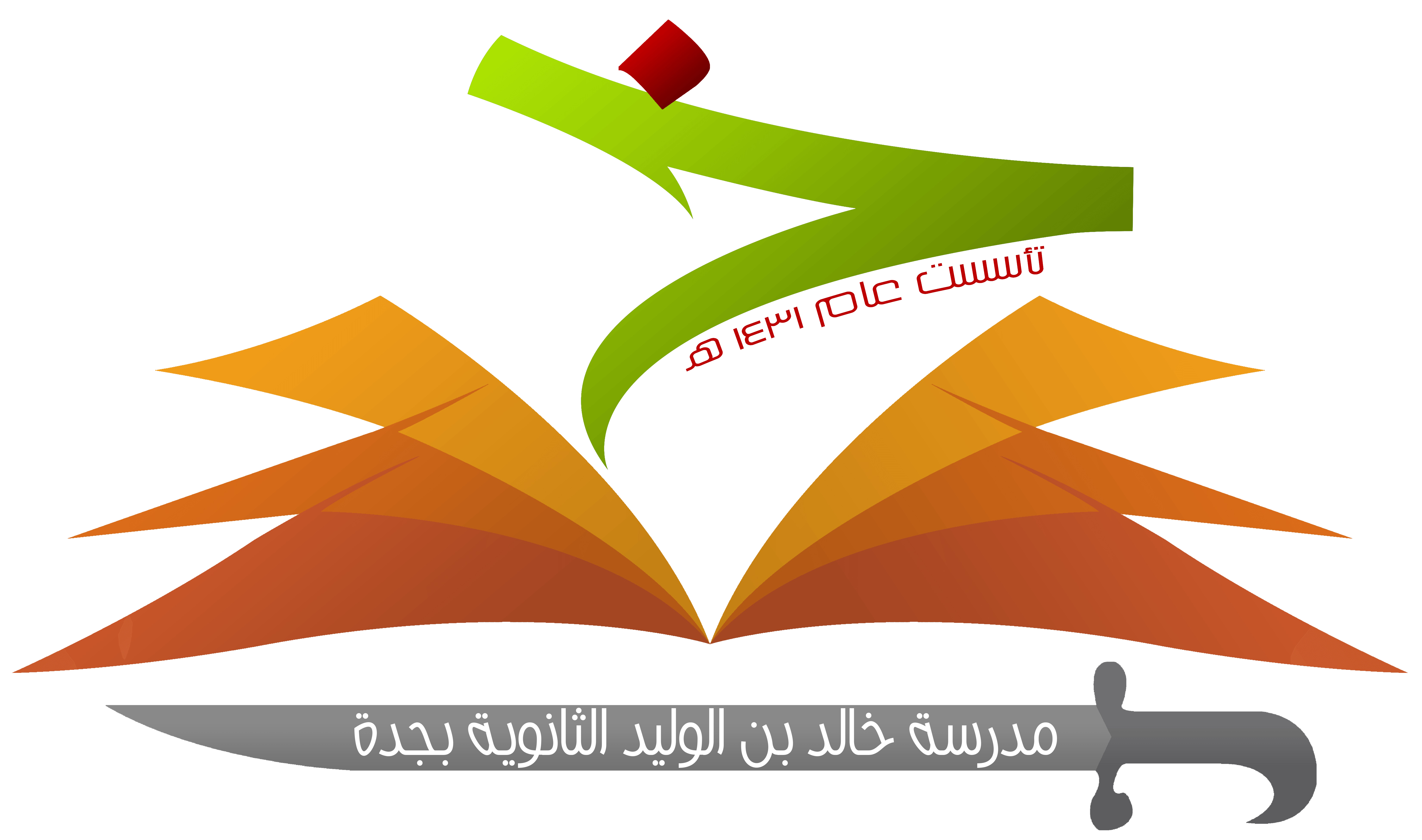 تفسير الآيات
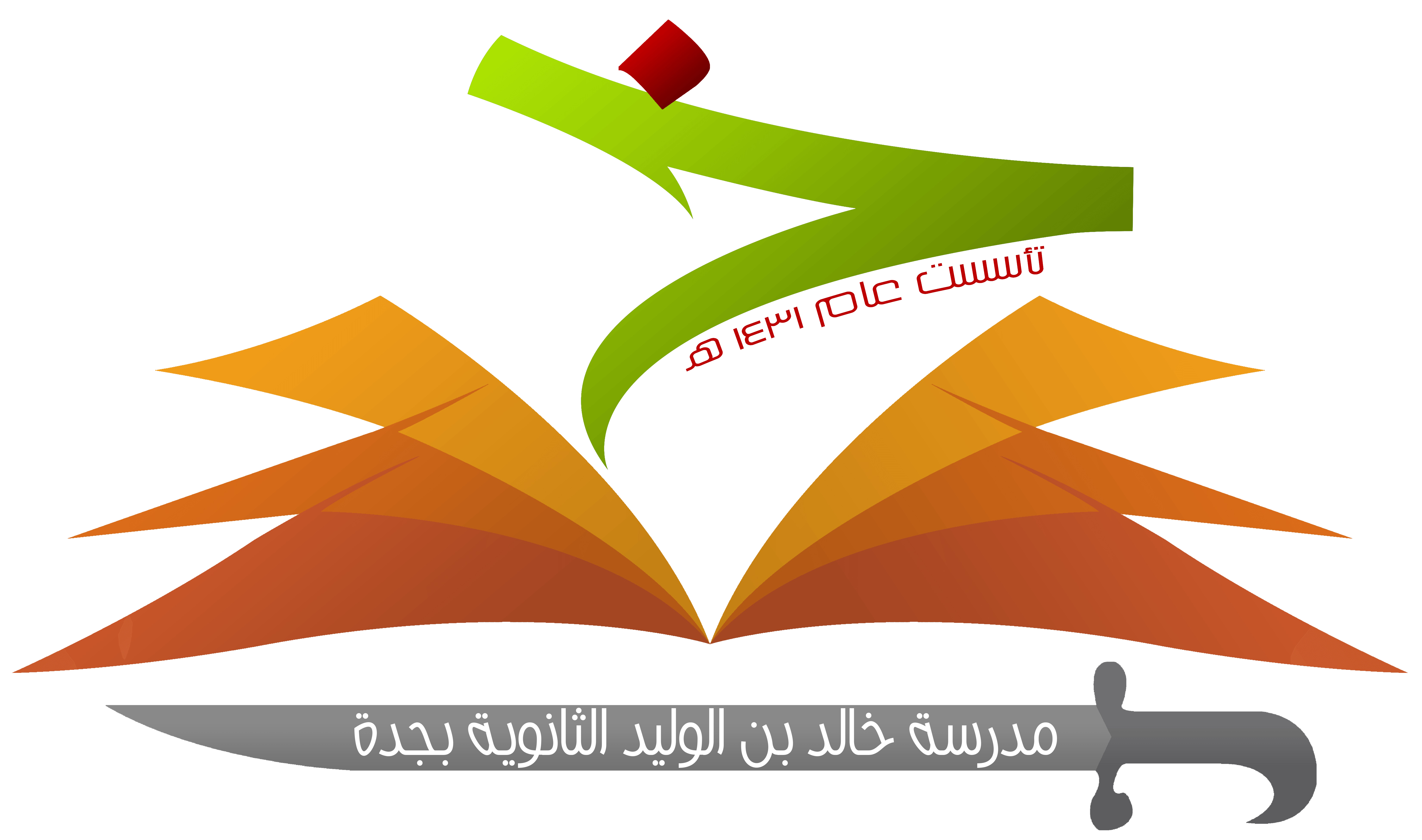 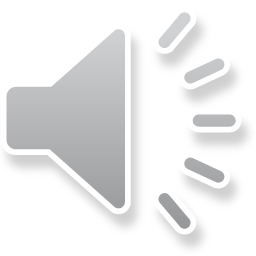 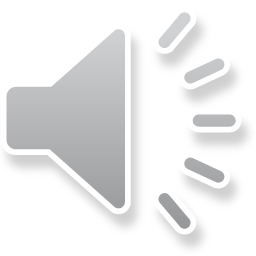 تفسير سورة الأعراف
موضوع الآيات: ذم ترك العمل بما تعلمه
أي أن الكلب يلهث سواء زجر أو ترك
السلخ هو النزع، والمعنى ترك العمل بالآيات
أي عظمناه بالآيات، بتوفيقه للعمل بها
لحقه وصار قريناً له
أي قبح صفة من شابه الكلب
أي في شدة حرصه على الدنيا كمثل الكلب
وَاتْلُ عَلَيْهِمْ نَبَأَ الَّذِي آتَيْنَاهُ آيَاتِنَا فَانْسَلَخَ مِنْهَا فَأَتْبَعَهُ الشَّيْطَانُ فَكَانَ مِنَ الْغَاوِينَ ﴿175﴾  وَلَوْ شِئْنَا لَرَفَعْنَاهُ بِهَا وَلَكِنَّهُ أَخْلَدَ إِلَى الْأَرْضِ وَاتَّبَعَ هَوَاهُ فَمَثَلُهُ كَمَثَلِ الْكَلْبِ إِنْ تَحْمِلْ عَلَيْهِ يَلْهَثْ أَوْ تَتْرُكْهُ يَلْهَثْ ذَلِكَ مَثَلُ الْقَوْمِ الَّذِينَ كَذَّبُوا بِآيَاتِنَا فَاقْصُصِ الْقَصَصَ لَعَلَّهُمْ يَتَفَكَّرُونَ ﴿176﴾سَاءَ مَثَلًا الْقَوْمُ الَّذِينَ كَذَّبُوا بِآيَاتِنَا وَأَنْفُسَهُمْ كَانُوا يَظْلِمُونَ ﴿177﴾ مَنْ يَهْدِ اللَّهُ فَهُوَ الْمُهْتَدِي وَمَنْ يُضْلِلْ فَأُولَئِكَ هُمُ الْخَاسِرُونَ ﴿178﴾ وَلَقَدْ ذَرَأْنَا لِجَهَنَّمَ كَثِيرًا مِنَ الْجِنِّ وَالْإِنْسِ لَهُمْ قُلُوبٌ لَا يَفْقَهُونَ بِهَا وَلَهُمْ أَعْيُنٌ لَا يُبْصِرُونَ بِهَا وَلَهُمْ آذَانٌ لَا يَسْمَعُونَ بِهَا أُولَئِكَ كَالْأَنْعَامِ بَلْ هُمْ أَضَلُّ أُولَئِكَ هُمُ الْغَافِلُونَ ﴿179﴾
فَأَتْبَعَهُ الشَّيْطَانُ
فَانْسَلَخَ مِنْهَا
وَلَوْ شِئْنَا لَرَفَعْنَاهُ بِهَا
فَمَثَلُهُ كَمَثَلِ الْكَلْبِ
تَحْمِلْ عَلَيْهِ يَلْهَثْ أَوْ تَتْرُكْهُ يَلْهَثْ
سَاءَ مَثَلًا
معاني الكلمات
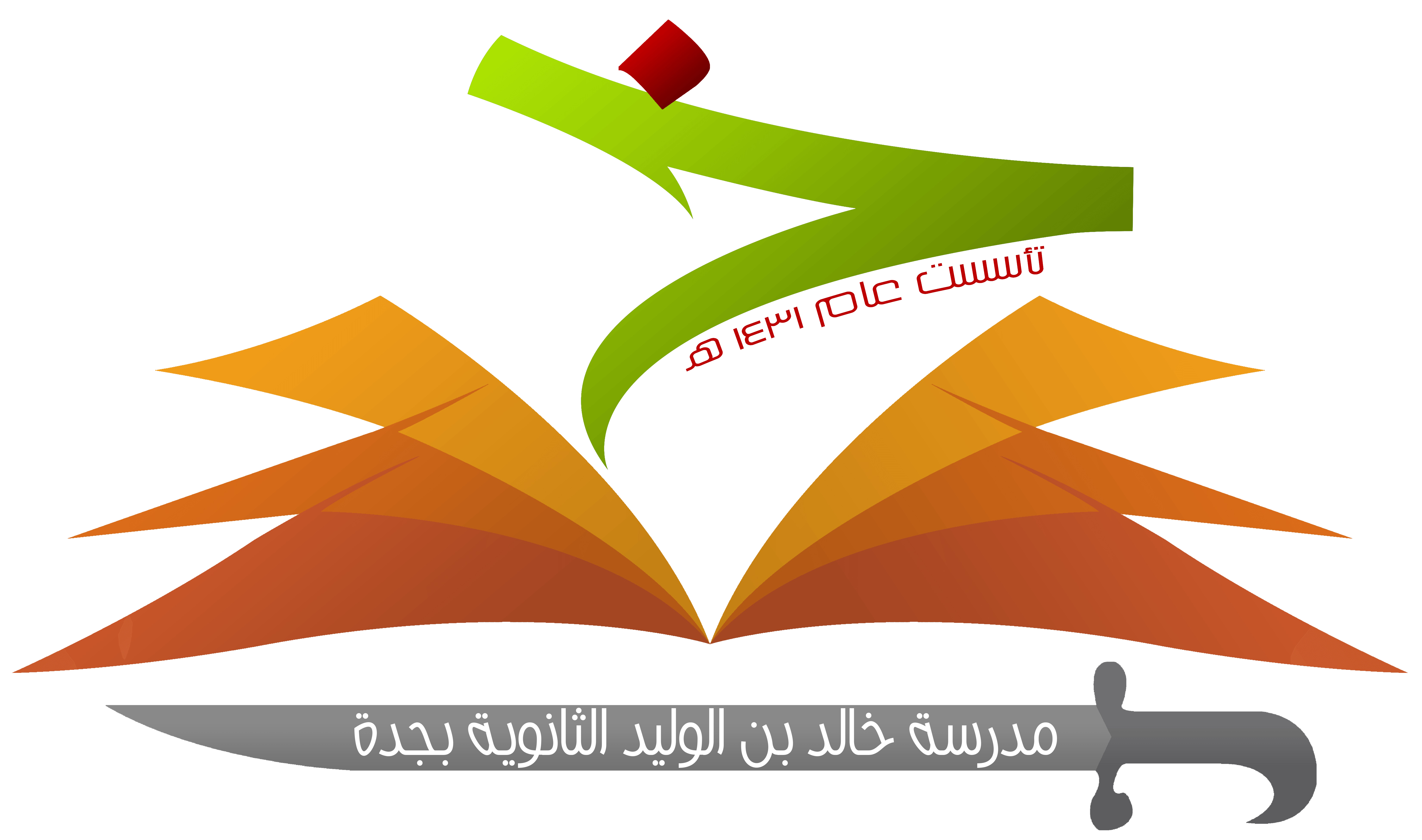 معاني
الكلمات
فوائد وأحكام
فوائد وأحكام
الترغيب في العمل بالعلم، وأن ذلك رفعة من الله لصاحبه، وعصمة من الشيطان.
5
2
4
3
1
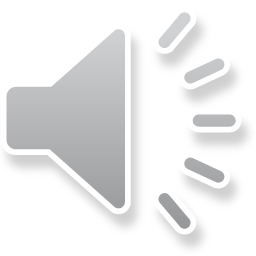 خطورة الإعراض عن دين الله بعد العلم به، كما قال تعالى:
﴿ وَمَنْ أَعْرَضَ عَن ذِكْرِي فَإِنَّ لَهُ مَعِيشَةً ضَنكًا وَنَحْشُرُهُ يَوْمَ الْقِيَامَةِ أَعْمَى ﴾
أن اتباع الهوى، والميل إلى الشهوات المحرمة سبب للغواية وتسلط الشيطان.
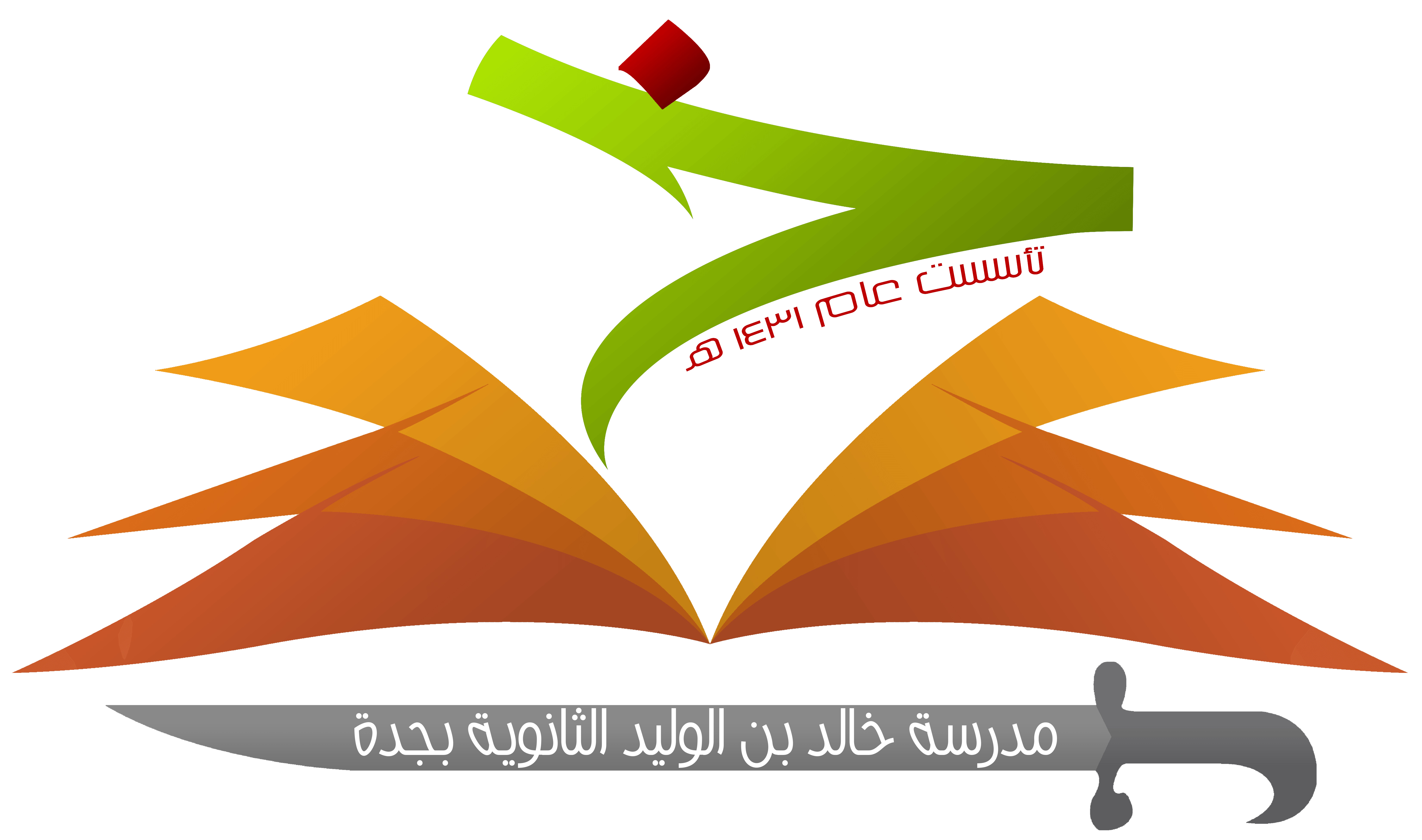 التمسك بالدين سبب إلى الرفعة في الدنيا، والفلاح في الآخرة.
الإعراض عن فهم دين الله، وعدم سماع الحق، سبب 
دخول النار.
فوائد وأحكام
بيان أن الهداية من الله تعالى وحده، كما قال تعالى:
﴿ لَّيْسَ عَلَيْكَ هُدَاهُمْ ولكن اللَّهَ يَهْدِي مَن يَشَاءُ ﴾
7
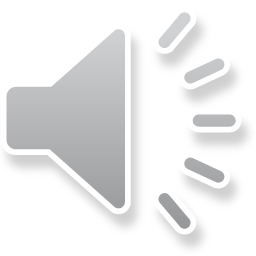 6
8
9
دل قوله تعالى: (وَلَقَدْ ذَرَأْنَا لِجَهَنَّمَ كَثِيرًا مِّنَ الْجِنِّ وَالْإِنسِ) على أن الله تعالى علم من خلقه ما هم عاملون قبل خلقهم، كما ورد في الحديث (( إن الله قدر مقادير الخلق قبل أن يخلق السماوات والأرض بخمسين ألف سنة، وكان عرشه على الماء )) .
الخطاب في قوله تعالى: (ذألك مَثَلُ الْقَوْمِ الَّذِينَ كَذَّبُوا بِآيَاتِنَا) للرسول صلى الله عليه وسلم، والمعنى أن هذا المثل، مثل القوم الذين كانوا ضالين قبل أن تأتيهم بالهدى والرسالة، ثم جئتهم بذلك فبقوا على ضلالتهم ولم ينتفعوا بذلك فمثلهم كمثل الكلب.
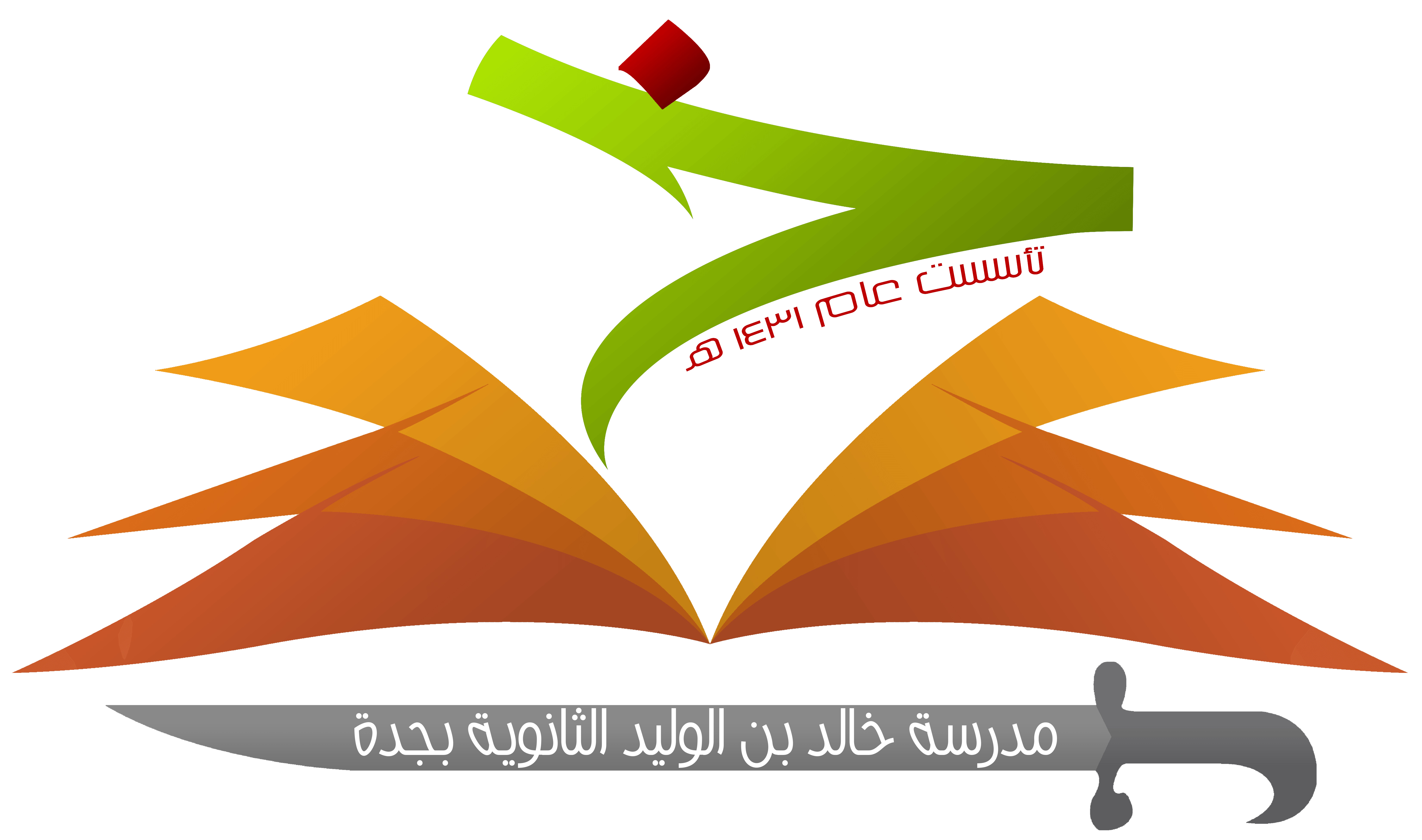 الحذر من سوء العاقبة، وطلب الثبات من الله تعالى.
الأنشطة
نشاط
يتعلم الطالب في المقررات الشرعية وغيرها كثيراُ من العلم والفوائد والعبر والعظات. اقترح أفكاراً عمليه تساعد الطالب على تطبيق ما تعلم والاستفادة في حياته.
1-  تطبيق ذلك على نفسه أولاً.
2-  ثم على أهله ثانياً.
3-  ثم على أقاربه الأقرب فالأقرب.
4- ثم على باقي المسلمين.
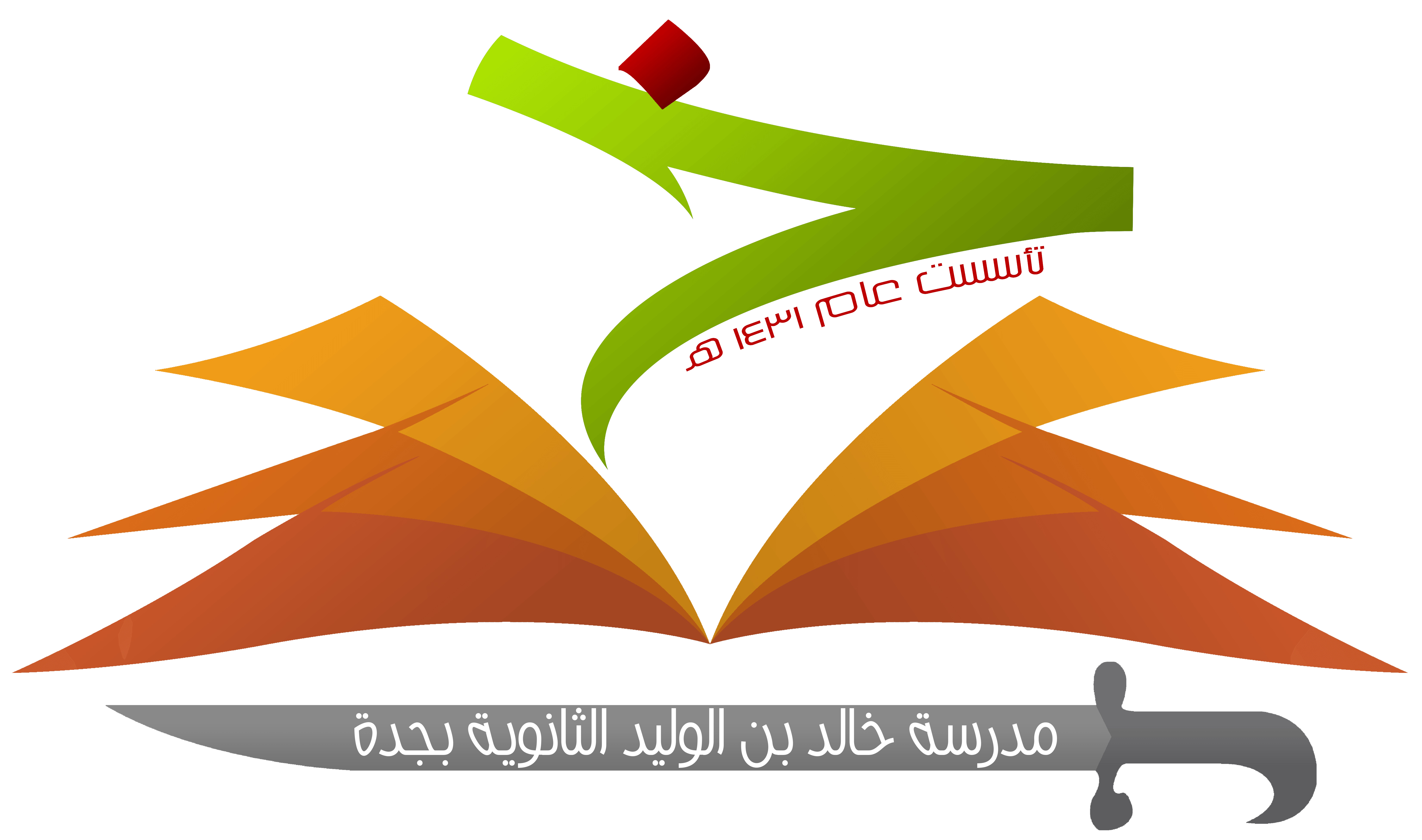 نشاط
ورد في القرآن والسنة عدد من النصوص في بيان فضل العلم وأهله، بالتعاون مع زملائك، اذكر ما يدل على ما يأتي:
1-  فضل العلماء: قال الله تعالى: (إِنَّمَا يَخْشَى اللَّهَ مِنْ عِبَادِهِ الْعُلَمَاءُ)
2-  الحث على طلب العلم: قوله صلى الله عليه وسلم (( من يرد الله به خيراً يفقه في الدين ))
3-  ذم من لا يعمل يعمله: قوله صلى الله عليه وسلم (( لا تزول قدما عبد يوم القيامة حتى يسأل عن أربع، عمره فيم أفناه؟ وعن علمه فيم فعل فيه؟ وعن ماله من أين اكتسبه؟ وفيم أنفقه؟ وعن جسمه فيم أبلاه؟ ))
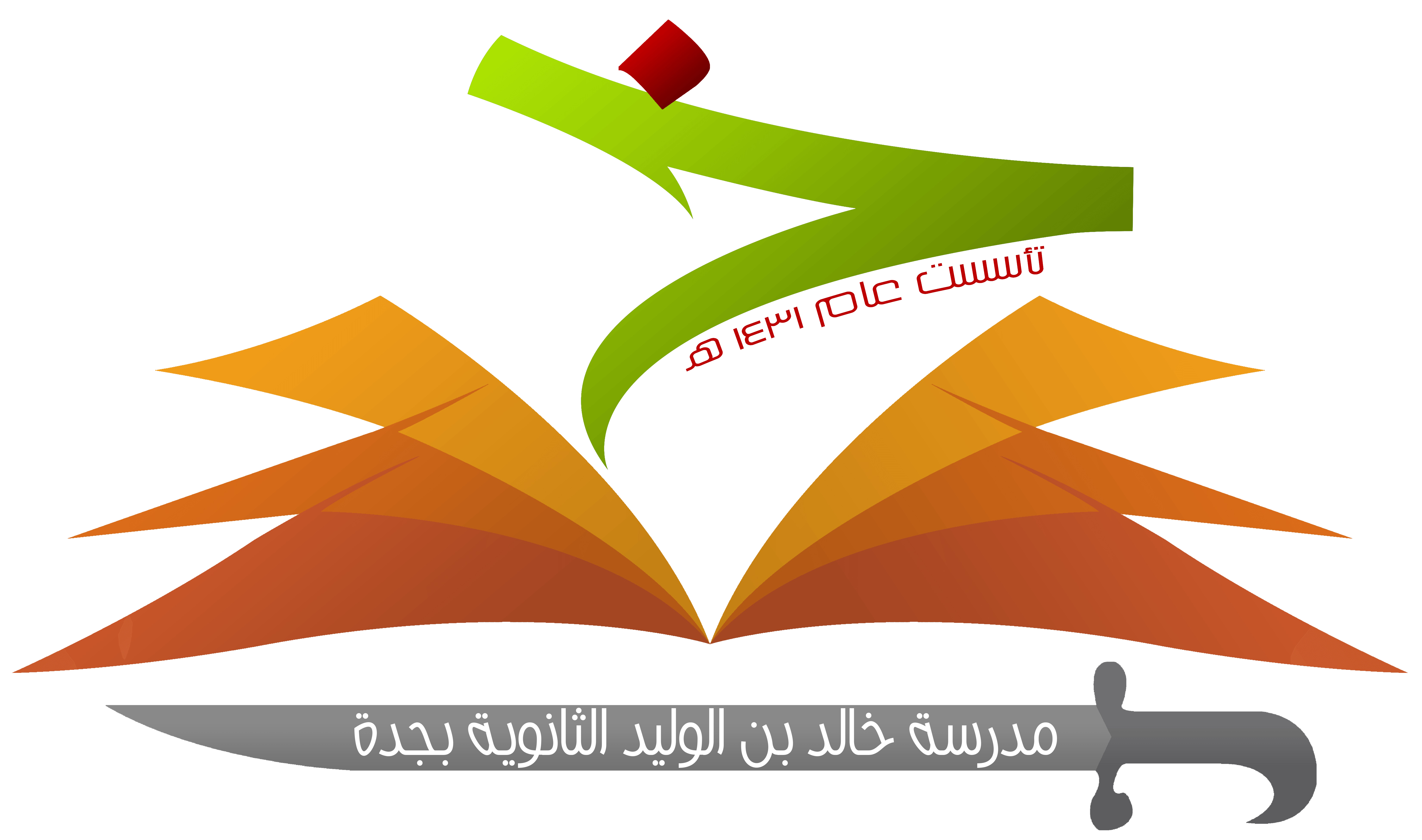 نشاط
أورد من الآيات ما يدل على معنى العبارات الآتية:
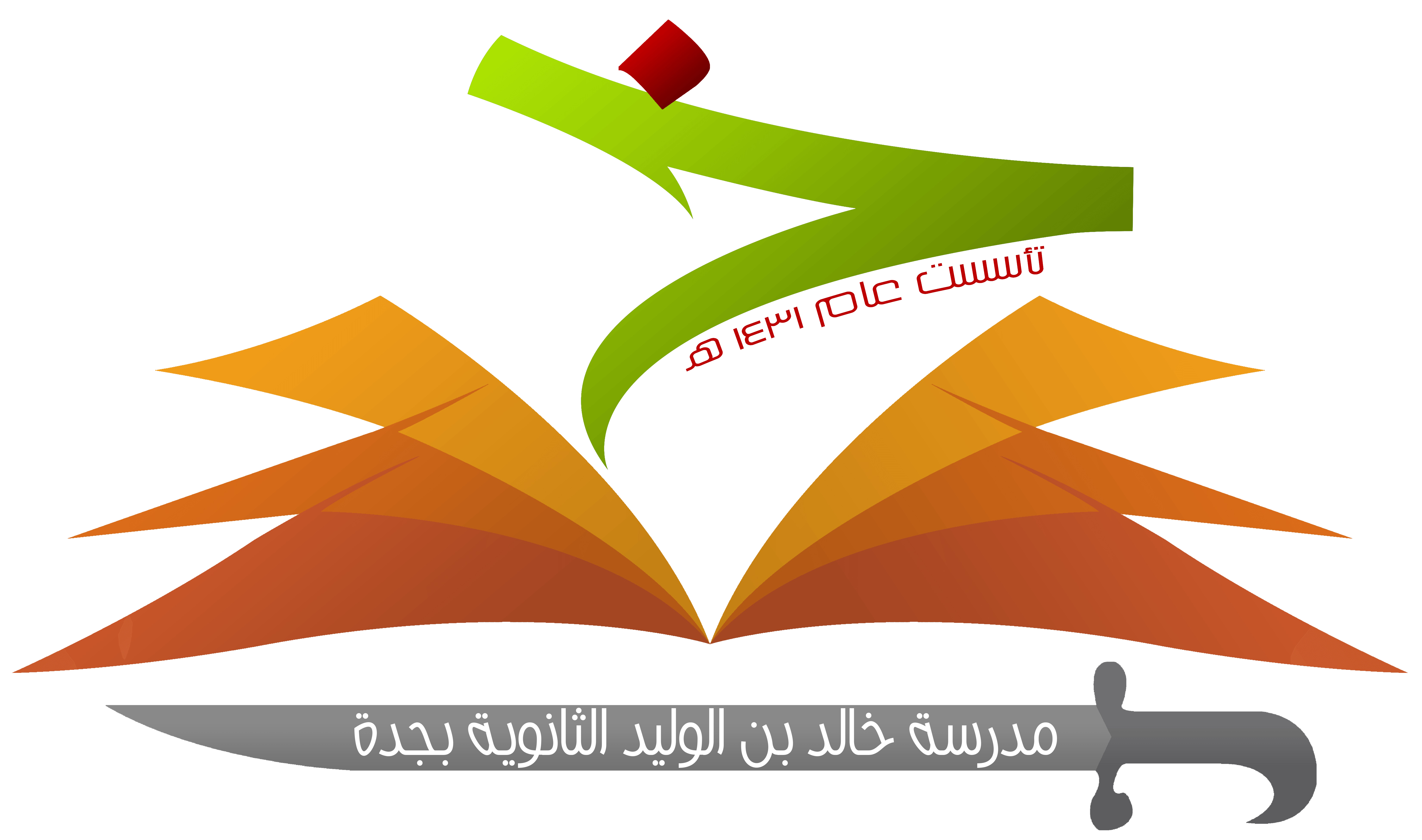 التقويم
س1/ ما الحكمة من التشبيه بالكلب دون سائر الحيوانات؟
لأن التشبيه بالكلب أبلغ من غيره.
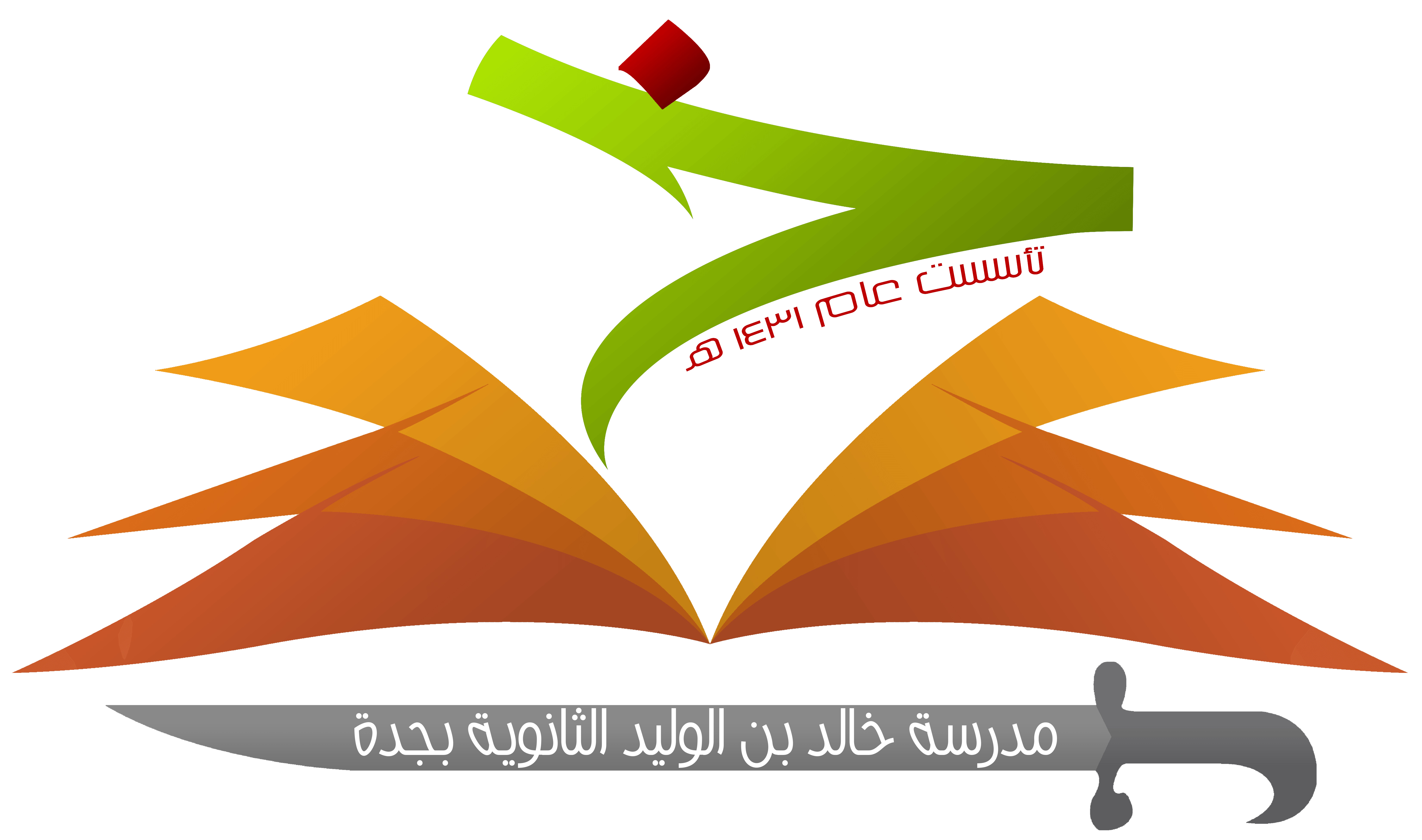 س2/ هل المراد في قوله تعالى: (هُمْ قُلُوبٌ لَّا يَفْقَهُونَ بِهَا وَلَهُمْ أَعْيُنٌ لَّا يُبْصِرُونَ بِهَا وَلَهُمْ آذَانٌ لَّا يَسْمَعُونَ بِهَا)، نفي الإدراك عن حواس الكافرين؟ بين ذلك.
لا، بل نفي الاستفادة منها في متابعة الحق.
أسئلة
اسئلة
س 2
س 1
الإعراض عن فهم دين الله، وعدم سماع الحق، سبب..... ؟
ان اتباع الهوى، والميل على الشهوات المحرمة سبب... ؟
الهداية من الله
د
ج
ب
د
ج
ب
أ
أ
للغواية وتسلط الشيطان
لرضا الوالدين
سبب في دخول الجنة
للنجاح والتوفيق
ترك المحرمات
دخول الفردوس الأعلى
دخول النار
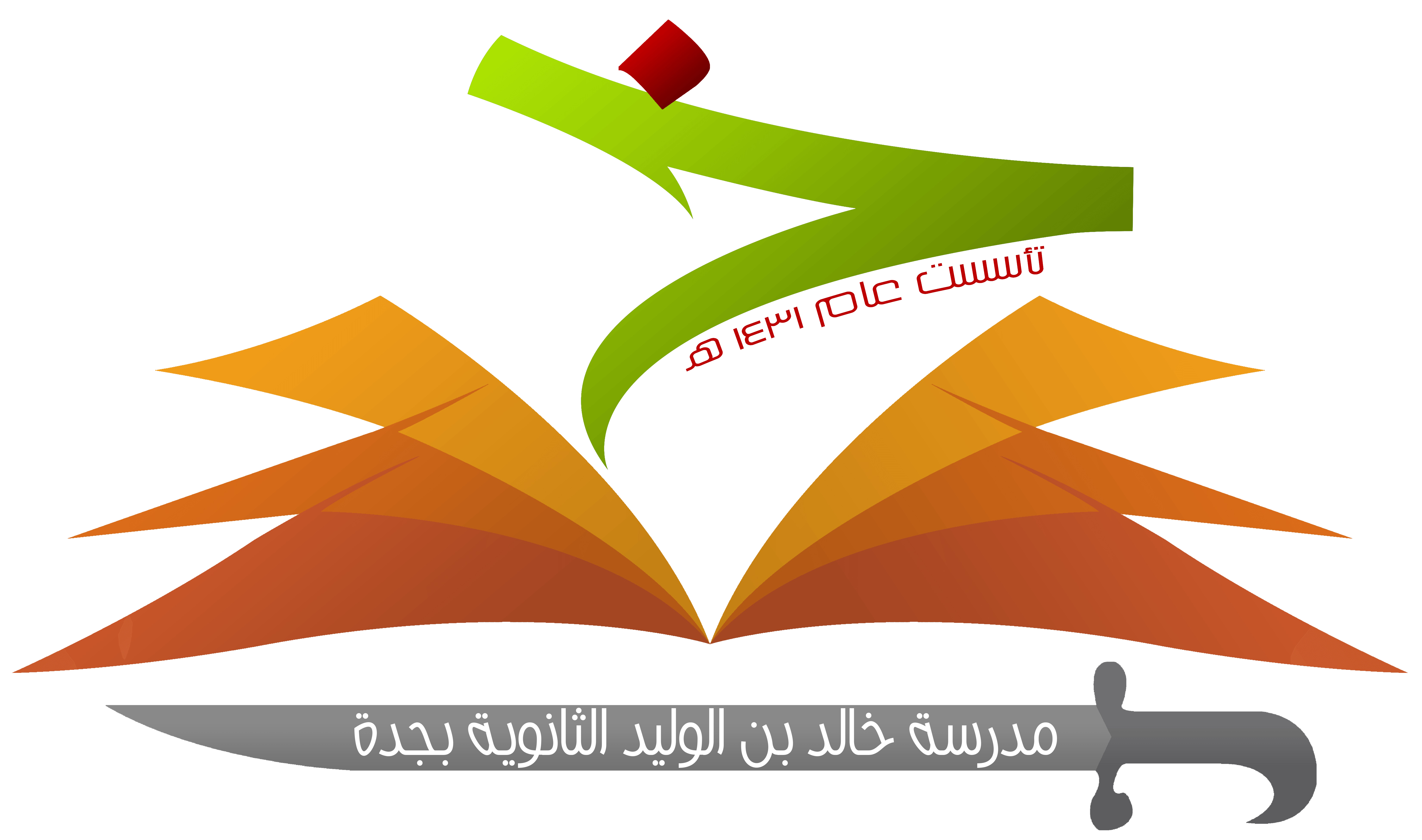 اسئلة
س 4
س 3
ان الله تعالى لم يعلم من خلقه ما هم عاملون قبل خلقهم ؟
التمسك بالدين سبب إلى الرفعة في الدنيا، والفلاح في الآخرة ؟
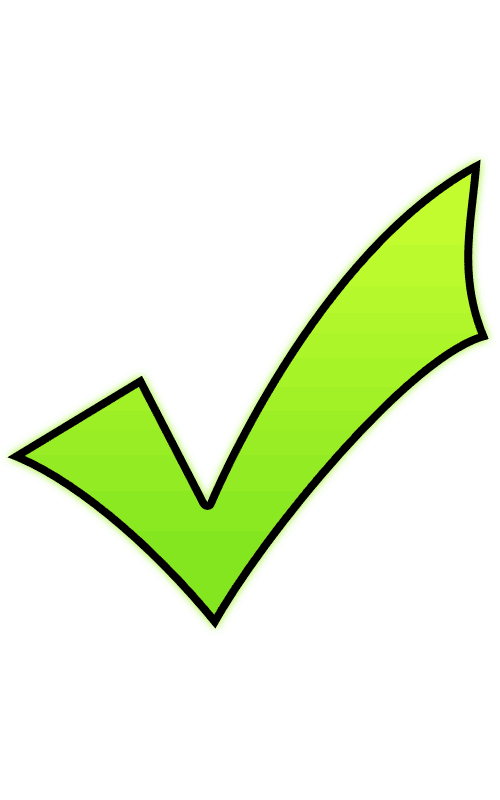 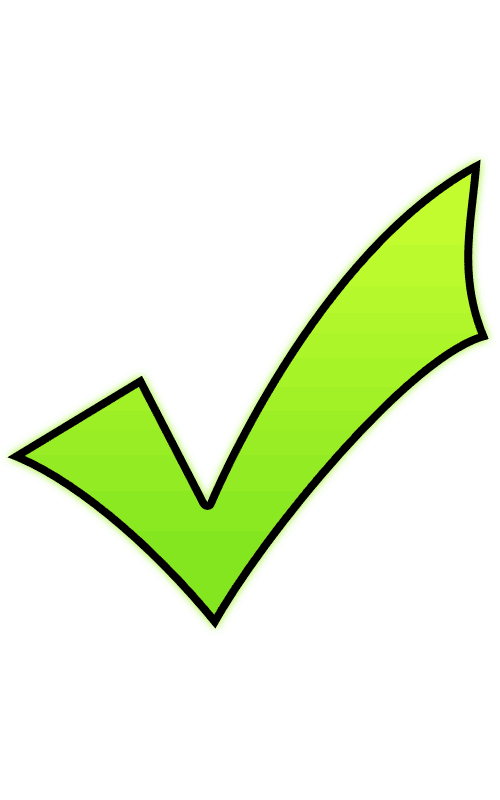 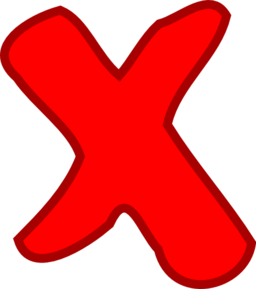 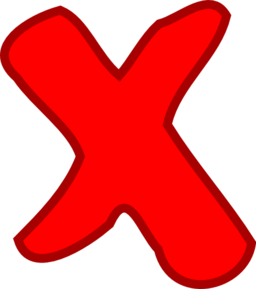 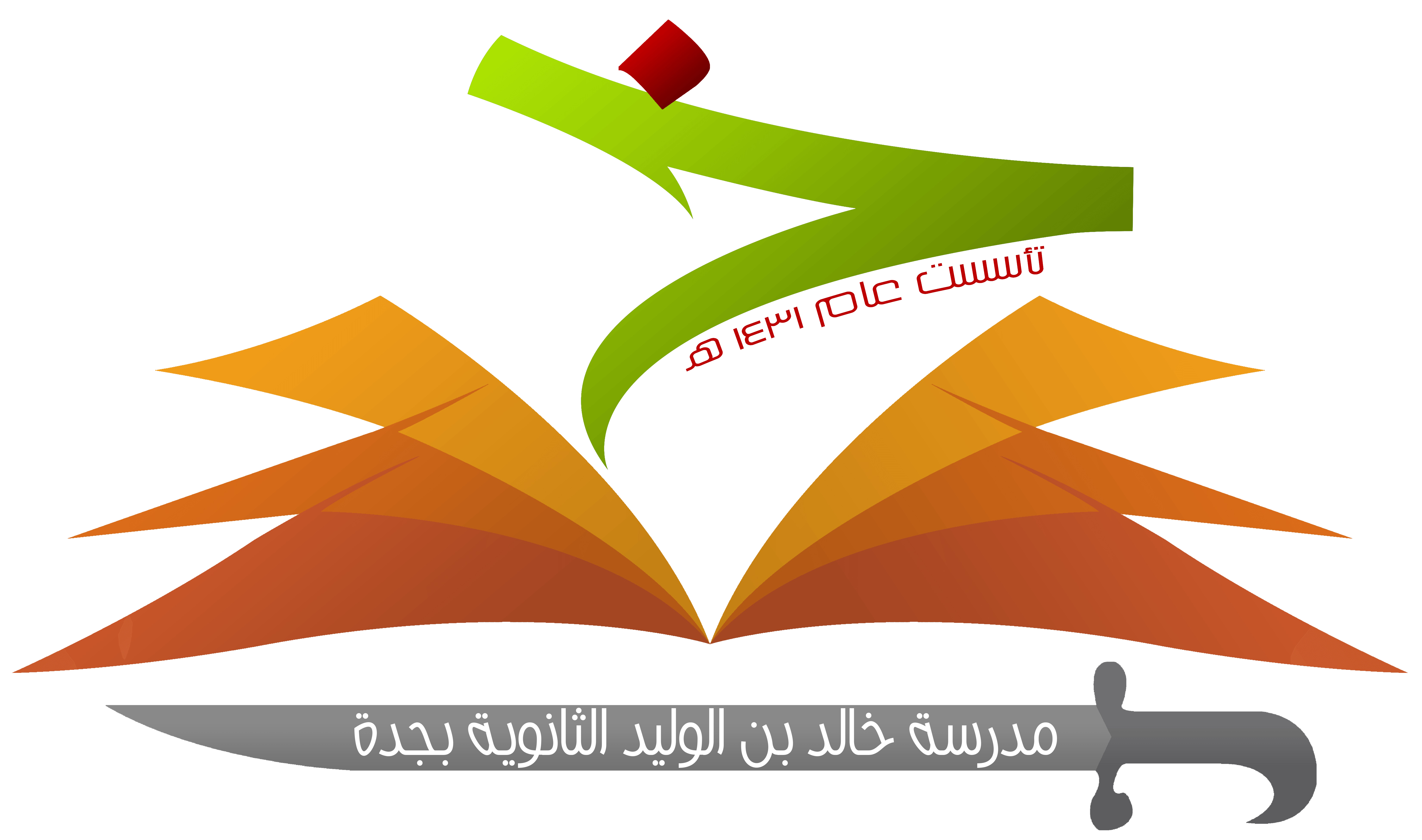 انتهى الدرس
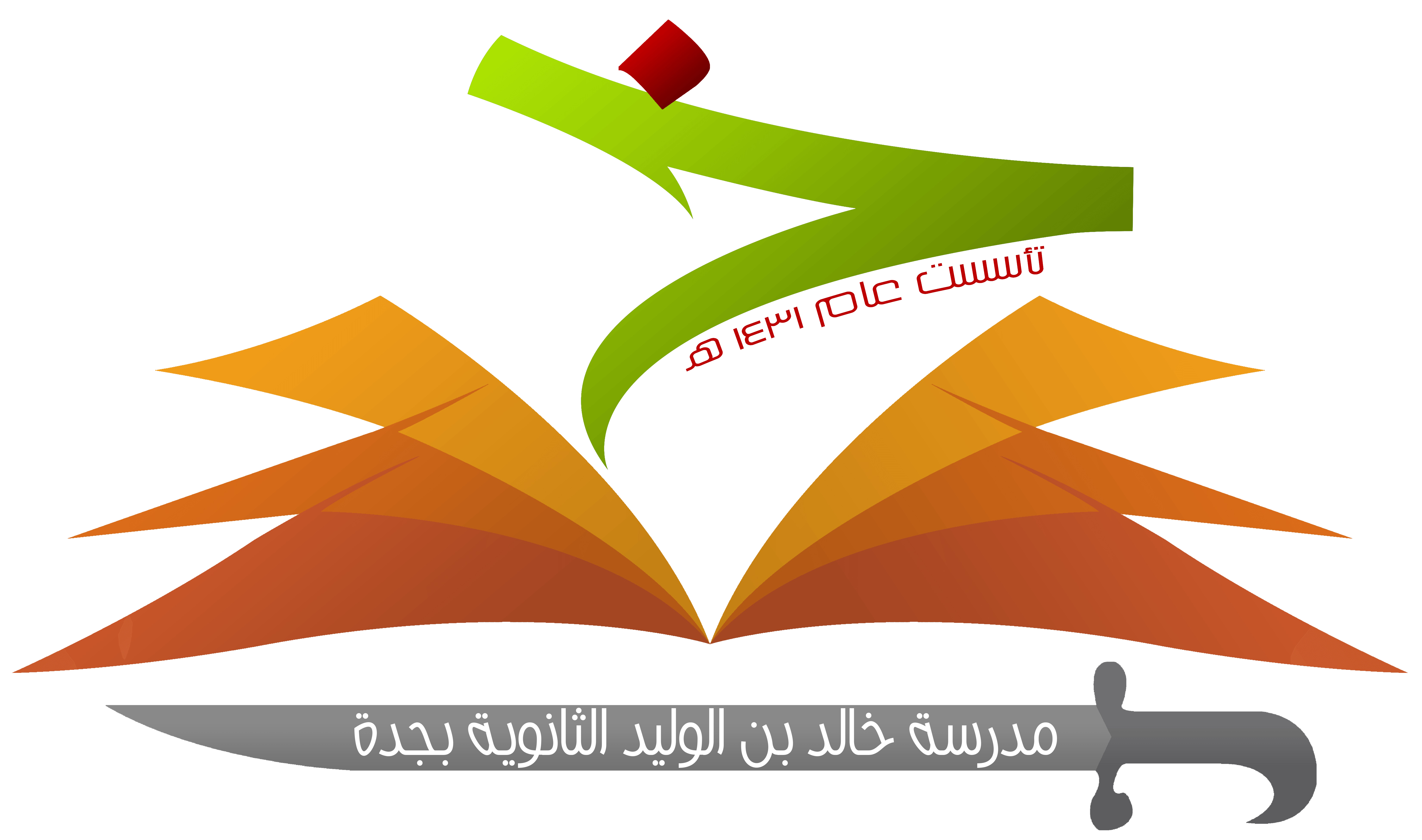 عمل الطلاب: 
    -مازن إياد أبوزيد 
    -محمد علي باخشوين     
    -محمد مراد أبوزيد
معلم المادة: 
  أ. أحمد جمعان الغامدي